«Хлебное место»
Проект подготовила 
Барбакова Полина 
Учащаяся творческого объединения «Подсолнух»
Предмет исследования: архив семей Шереметьевых и Барбаковых.Объект исследования: история моей семьи и ее связь с историей города. Практическая значимость: Создание наследия моей семьи для потомков.
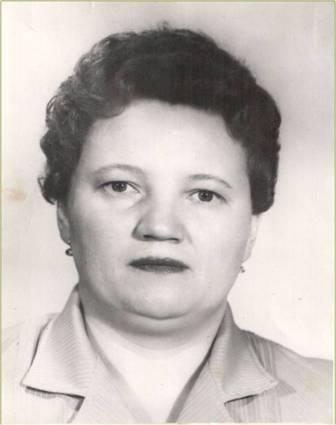 Моя бабушка Шереметьева Нина Николаевна.
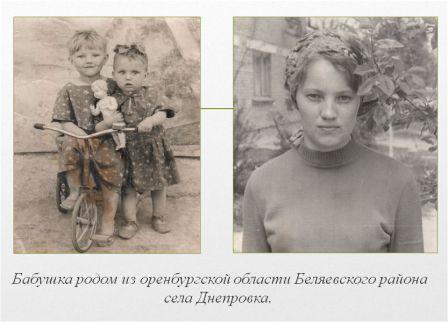 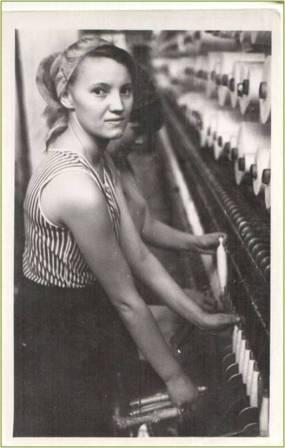 Закончив 8 классов, она поехала в город Фергану, Ташкентской области (Республика Узбекистан). Там она поступила учеником на ткацкую фабрику и проработала 3 года ткачихой, в мотальном цехе.
Работая в русско – узбекском коллективе бабушка пыталась выучить узбекский язык, но нечего вышло.
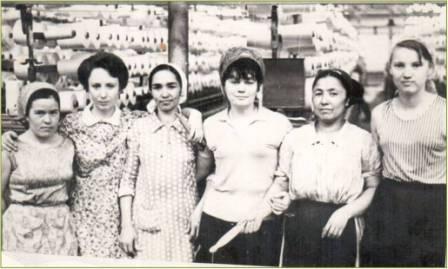 .
Подруга по цеху  поехала в гости к родственникам в  Николаевск – на – Амуре, и пригласила с собой бабушку. Понравился маленький чистый городок бабушке, она и осталась.
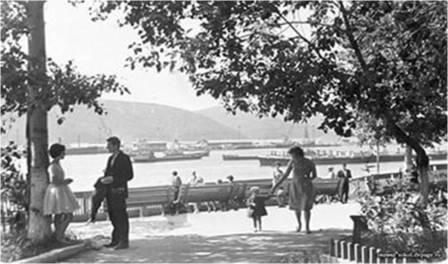 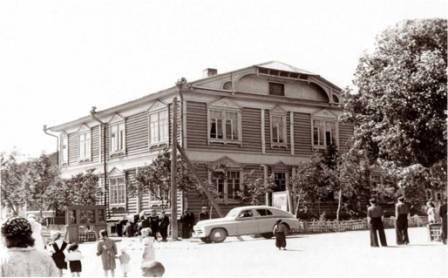 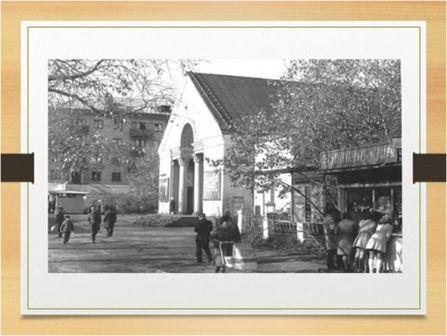 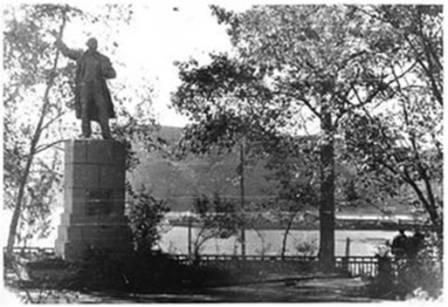 Сняла квартиру  и устроилась работать официанткой в ресторан «Восток», там она и познакомилась молодым матросом прибывшим на побывку Шереметьевым Геннадием Ивановичем. С который , после года встреч сыграли свадьбу и поехали знакомиться с родителями   молодой жены.
Новой вехой в судьбе Нины Николаевны стал Николаевский хлебзавод, который ведет свою историю с 1939 года, когда в Николаевске была сдана первая очередь хлебозавода на пять печей. 
Но Великая Отечественная Война внесла свои коррективы в планы строительства. Поэтому комбинат был сдан полностью только в 1943 году. В 1950 годы  стало ясно, что существующие мощности не могут в полной мере удовлетворить потребности горожан и приступили к строительству нового хлебокомбината. В 1965 новое здание ввели в строй. Предприятие переживало разные времена, его коллектив не раз преодолевал трудности и решал многие проблемы.
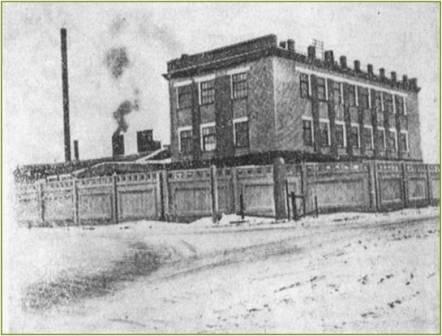 Не все  работники завода выдержали нестабильную экономическую ситуацию на предприятии. Люди уходили в поисках  лучшего места. Но Нина Николаевна осталась верна выбранной профессии.
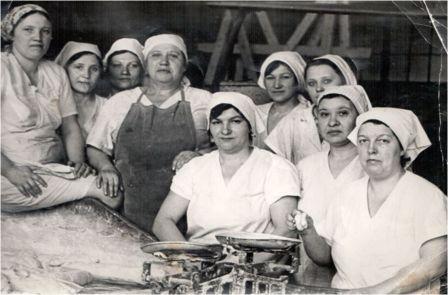 Нина Николаевна  дрожжевар.  Ее профессия является одной из основных составляющих общего процесса  выпечки хлеба, поэтому  от ее знания и опыта зависит качество хлеба на наших столах. Работники цеха хлебобулочных изделий получают несколько специальностей. Бабушка одновременно и тестомес, и пекарь, и раскладчик хлеба может работать и на тесторазделочной машине.
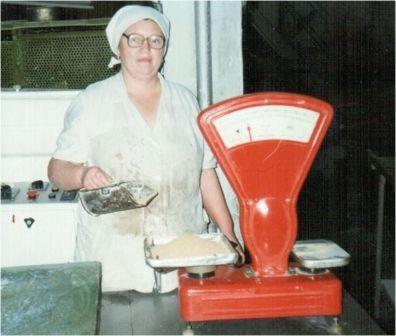 А еще моя бабушка  является родоначальницей рабочей династии.  
Вместе с ней работает её дочь Барбакова Светлана Геннадьевна (моя мама).
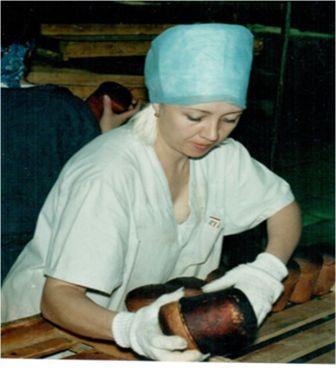 За последние несколько лет ассортимент хлебобулочных изделий значительно расширился. Комбинат выпускает йодированные, ржаные, зерновые виды хлеба, витаминизированные, диетические булочки, пироги с повидлом, батоны отрубные, хлебцы, пирожки, кексы и ещё много другой хлебобулочной продукции.
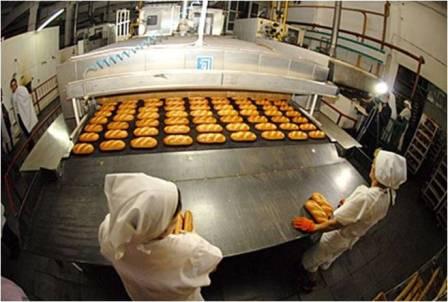 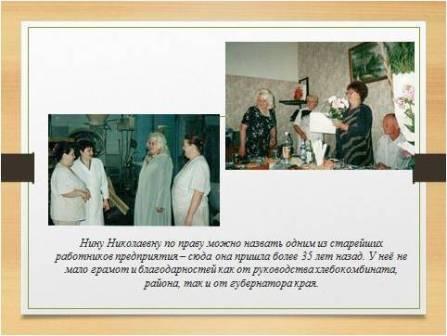 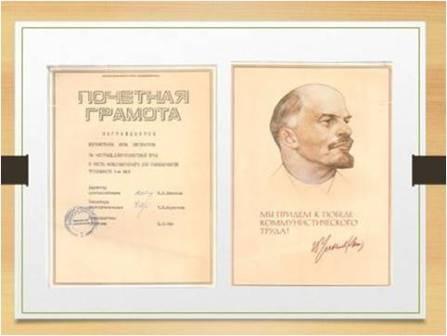 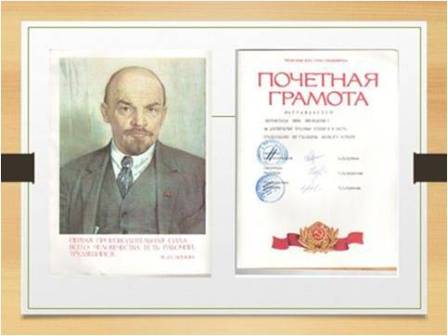 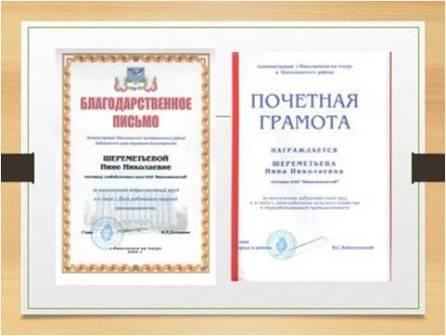 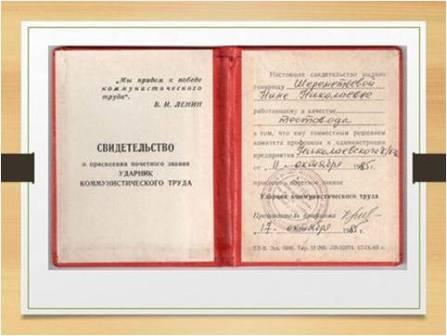 У бабушки с дедушкой родились трое детей, семеро внуков и одна лапочка-правнучка.
А это моя семья!
Папа, Барбаков Руслан Викторович-  строгий, но справедливый!
Мама, добрая и светлая!
Старшая сестра, Алина - мой личный критик.
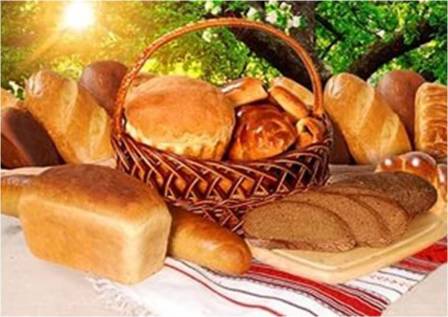 Место под солнцем или хлебное место…Что это значит? Лучшая доля?  Бабушка, волею судьбы, обрела это место на краю земли российской, под северным солнцем, а оно оказалось и правда хлебным! Вот такие пироги!